有趣科普
科学其实很有趣
主讲人：刘云风
2022.03.18
生活中的表面张力
1
生活中的常见现象
2
有关表面张力的简单实验
3
原理解释
1
生活中的常见现象
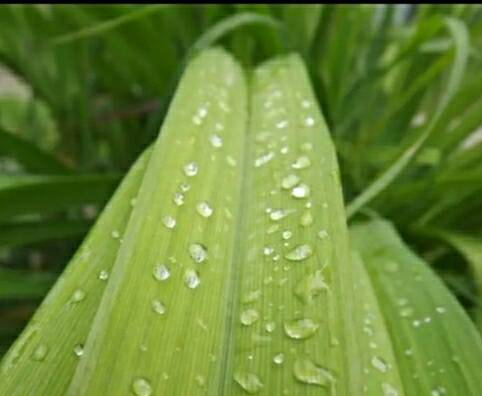 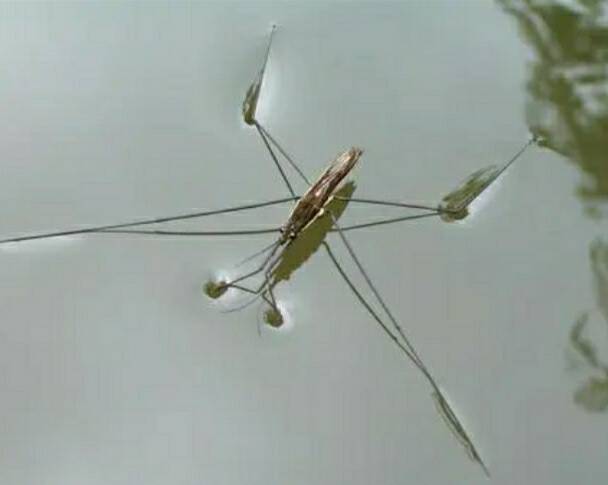 叶子上的露珠
水上的昆虫
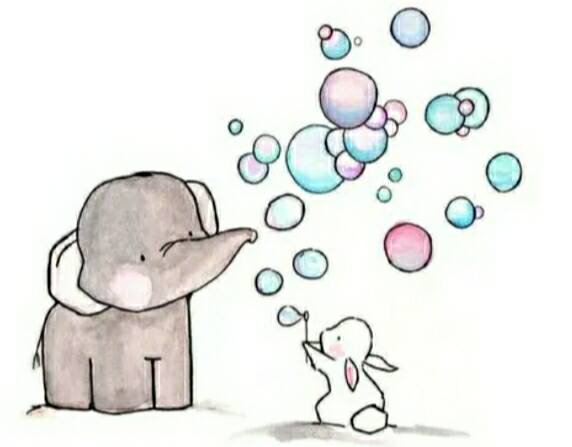 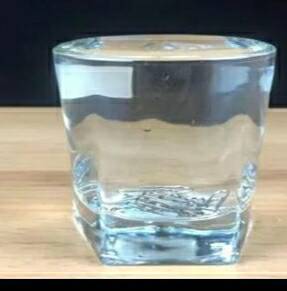 吹泡泡
装满水的杯子
2
Look 实验
3
实验原理
那什么是液体表面张力呢？
它又是怎样形成的？
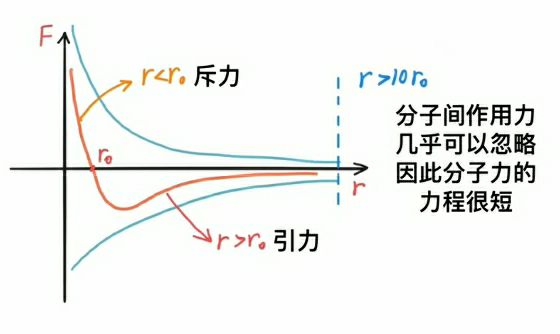 微观的分子间隙图
分子作用力的变化规律
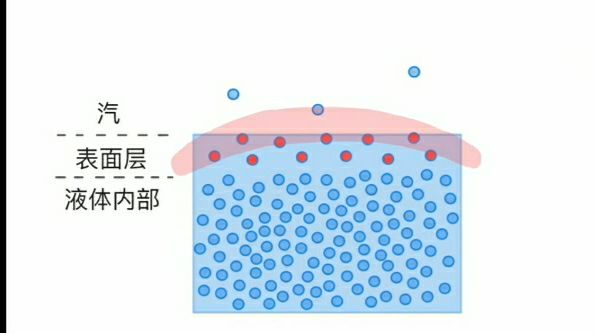 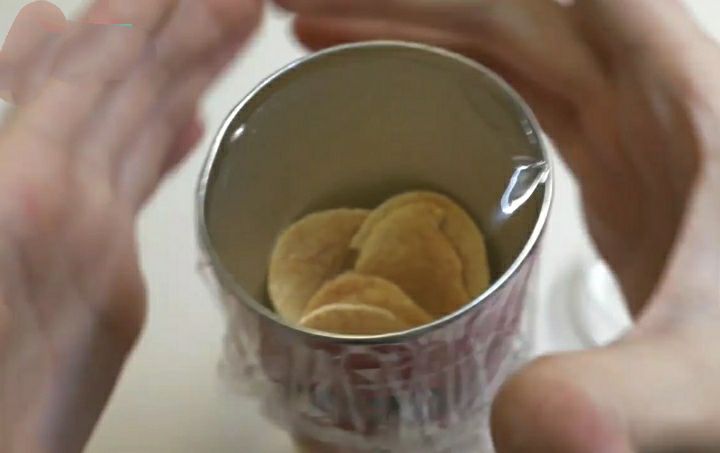 表面张力作用效果的示意图
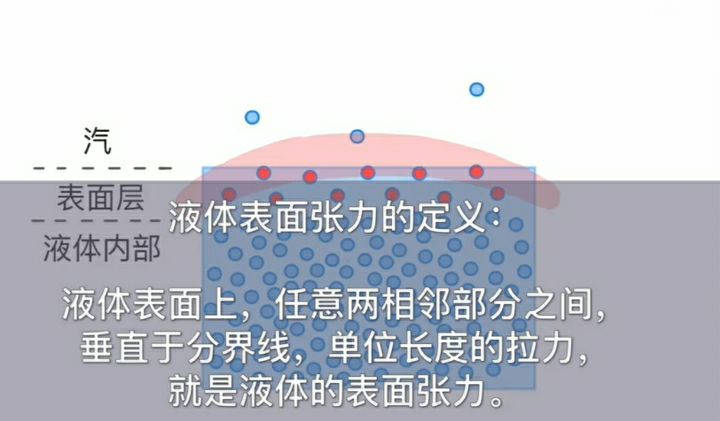 谢谢观看